בית הספר למדעי המחשב
אוניברסיטת תל אביב
תוכנה 1
תרגול מספר 8: 
			הורשה
			מחלקות אבסטרקטיות
			חריגים
2
ירושה ממחלקות קיימות
ראינו בהרצאה שתי דרכים לשימוש חוזר בקוד של מחלקה קיימת: 
הכלה + האצלה
ירושה

המחלקה היורשת יכולה להוסיף פונקציונאליות שלא היתה קיימת במחלקת הבסיס, או לשנות פונקציונאליות שקיבלה בירושה
הכלה (aggregation)– במחלקה א' יש שדה מטיפוס מחלקה ב'
האצלה (delegation)– קוראים מתוך מתודות במחלקה א' למתודות של מחלקה ב'
[Speaker Notes: הכלה – כאשר יש שדה מהמחלקה השניה
האצלה – כאשר קוראים מתוך מתודות למתודות של המחלקה השניה]
3
דריסת שירותים
המחלקה היורשת בדרך כלל מייצגת תת-משפחה של מחלקת הבסיס

המחלקה היורשת יכולה לדרוס שירותים שהתקבלו בירושה

כדי להשתמש בשירות המקורי (למשל מהשירות הדורס) ניתן לפנות לשירות המקורי בתחביר: super.methodName(…)
4
שימוש בשירות המקורי מתוך השירות הדורס
class B {
protected int a;
protected int b;
public String toString(){
	return "a: " + this.a + " b: " + this.b;
}	
{

class C extends B{
private int c;
public String toString(){
	return super.toString() + " c: " + this.c;
{	
{
5
ניראות והורשה
שדות ושירותים פרטיים (private) של מחלקת הבסיס אינם נגישים למחלקה היורשת
כדי לאפשר גישה למחלקות יורשות יש להגדיר להם נראות protected
שימוש בירושה יעשה בזהירות מרבית, בפרט הרשאות גישה למימוש
נשתמש ב protected רק כאשר אנחנו מתכננים היררכיות ירושה שלמות ושולטים במחלקה היורשת
6
צד הלקוח
בהרצאה ראינו את המנשק IPoint, והצגנו 3 מימושים שונים עבורו
ראינו כי לקוחות התלויים במנשק IPoint בלבד, ואינם מכירים את המחלקות המממשות, יהיו אדישים לשינויים עתידים בקוד הספק
שימוש במנשקים חוסך שכפול בקוד לקוח, בכך שאותו קטע קוד עובד בצורה נכונה עם מגוון ספקים (פולימורפיזם)
<<interface>>
IPoint
<< class >>
Rectangle
<<class>>
PolarPoint
<<class>>
SmartPoint
<<class>>
CartesianPoint
7
הממשק IPoint
public interface IPoint {

/** returns the x coordinate of the current point*/
public double getX();

/** returns the y coordinate of the current point*/
public double getY();

/** returns the distance between the current point and (0,0) */
public double rho();

/** returns the angle between the current point and the abscissa */
public double theta();

/** move the current point by dx and dy */
public void translate(double dx, double dy);

/** rotate the current point by angle degrees with respect to (0,0) */
public void rotate(double angle);

…
}
8
צד הספק
לעומת זאת, מנגנון ההורשה חוסך שכפול קוד בצד הספק
ע"י הורשה מקבלת מחלקה את קטע הקוד בירושה במקום לחזור עליו. שני הספקים חולקים אותו הקוד
פתרון אלטרנטיבי הוא להשתמש 
  במתודות דיפולטיות במנשק
ננסה לזהות את שכפול הקוד בין 3 מימושי המנשק IPoint ולרכז קטעים	משותפים אלה במחלקת בסיס
  משותפת  ממנה ירשו שלושת
  המימושים.
<<interface>>
IPoint
?
<<abstract>>
AbstPoint
<<class>>
SmartPoint
<<class>>
CartesianPoint
<<class>>
PolarPoint
9
מחלקות מופשטות       Abstract Classes
מחלקה מופשטת מוגדרת ע"י המלה השמורה abstract

לא ניתן ליצור מופע של מחלקה מופשטת (בדומה למנשק)

יכולה לממש מנשק מבלי לממש את כל השירותים המוגדרים בו

זהו מנגנון המועיל להימנע משכפול קוד במחלקות יורשות
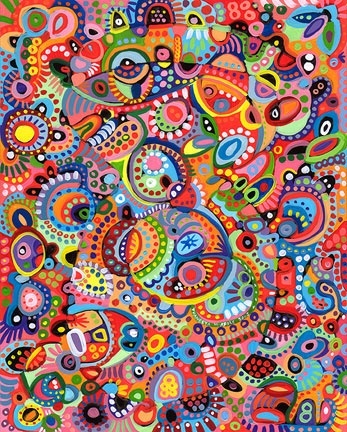 10
מחלקות מופשטות  - דוגמא
public abstract class A {
	public void f() {
System.out.println(“A.f!!”);			
	}

	abstract public void g();
}

A a = new A();

public class B extends A {
	public void g() {
System.out.println(“B.g!!”);
	}
}

A a = new B();
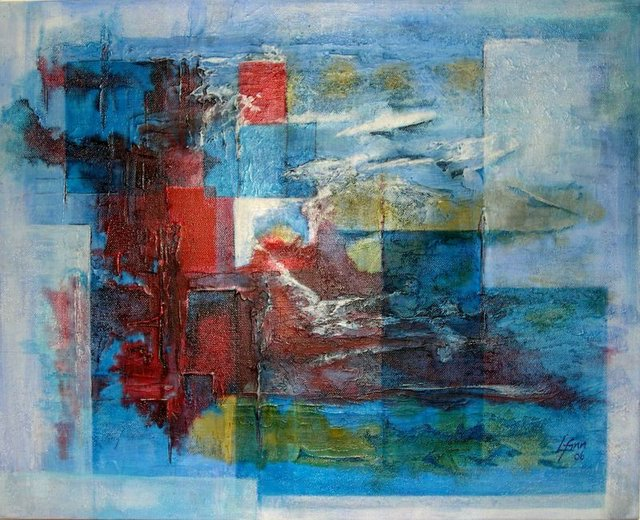 X
11
CartesianPoint
PolarPoint
private double r;
	private double theta;
	
	public PolarPoint(double r, double theta) {
		this.r = r;
		this.theta = theta;
	}

	public double getX() {  return r * Math.cos(theta); }

	public double getY() {  return r * Math.sin(theta); }

	public double rho() { return r;}

	public double theta() { return theta;	}
private double x;
private double y;
	
public CartesianPoint(double x, double y) {
	this.x = x;
	this.y = y;
}

public double getX()  { return x;}

public double getY()  { return y;}

public double rho()  { return Math.sqrt(x*x + y*y); }

public double theta()  { return Math.atan2(y,x);}
קשה לראות דמיון בין מימושי המתודות במקרה זה.
כל 4 המתודות בסיסיות ויש להן קשר הדוק לייצוג שנבחר לשדות
12
CartesianPoint
PolarPoint
public void rotate(double angle) { 
	theta += angle;	
}






public void translate(double dx, double dy) {
	double newX = getX() + dx;
	double newY = getY() + dy;
	r = Math.sqrt(newX*newX + newY*newY);
	theta = Math.atan2(newY, newX);
}
public void rotate(double angle) {
	double currentTheta = Math.atan2(y,x);
	double currentRho = getRho();
		
	x = currentRho * Math.cos(currentTheta+angle);
	y = currentRho * Math.sin(currentTheta+angle);
}



public void translate(double dx, double dy) {
	x += dx;
	y += dy;
}
גם כאן קשה לראות דמיון בין מימושי המתודות,
למימושים קשר הדוק לייצוג שנבחר לשדות
13
CartesianPoint
PolarPoint
public double distance(IPoint other) {
	return Math.sqrt((x-other.getX()) * (x-other.getX()) +
                                         (y-other.getY())*(y-other.getY()));
}
public double distance(IPoint other) {
	double deltaX = getX()-other.getX();
	double deltaY = getY()-other.getY();

	return Math.sqrt(deltaX * deltaX +
			 deltaY * deltaY);
}
הקוד דומה אבל לא זהה, נראה מה ניתן לעשות...
ננסה לשכתב את CartesianPoint ע"י הוספת משתני העזר deltaX ו- deltaY
14
CartesianPoint
PolarPoint
public double distance(IPoint other) {
	double deltaX = getX()-other.getX();
	double deltaY = getY()-other.getY();

	return Math.sqrt(deltaX * deltaX +
			 deltaY * deltaY);
}
public double distance(IPoint other) {
	double deltaX = x-other.getX();
	double deltaY = y-other.getY();

	return Math.sqrt(deltaX * deltaX +
                                         (deltaY * deltaY );
}
נשאר הבדל אחד:
נחליף את x להיות getX() – 
במאזן ביצועים לעומת כלליות נעדיף תמיד את הכלליות
15
CartesianPoint
PolarPoint
public double distance(IPoint other) {
	double deltaX = getX()-other.getX();
	double deltaY = getY()-other.getY();

	return Math.sqrt(deltaX * deltaX +
		                     deltaY * deltaY );
}
public double distance(IPoint other) {
	double deltaX = getX()-other.getX();
	double deltaY = getY()-other.getY();

	return Math.sqrt(deltaX * deltaX +
		              deltaY * deltaY );
}
שתי המתודות זהות לחלוטין!
עתה ניתן להעביר את המתודה למחלקה AbstPoint 
ולמחוק אותה מהמחלקות CartesianPoint ו- PolarPoint
16
CartesianPoint
PolarPoint
public String toString(){
	return "(x=" + x + ", y=" + y + 
	     ", r=" + rho() + ", theta=" + theta() + ")"; 
}
public String toString() { 
	return "(x=" + getX() + ", y=" + getY() + 
	      ", r=" + r + ", theta=" + theta + ")"; 
}
תהליך דומה ניתן גם לבצע עבור toString
17
מימוש המחלקה האבסטרקטית
public abstract class AbstractPoint implements IPoint{
public double distance(IPoint other) {
double deltaX = getX()-other.getX();
double deltaY = getY()-other.getY();

return Math.sqrt(deltaX * deltaX  +   deltaY * deltaY );
}

public String toString() { 
return "(x=" + getX() + ", y=" + getY() + 
	", r=" + rho() + ", theta=" + theta() + ")"; 
}
}
18
ירושה מהמחלקה האבסטרקטית
public class PolarPoint extends AbstractPoint{

private double r;
private double theta;

public PolarPoint(double r, double theta) {
this.r = r;
this.theta = theta;
}

@Override
public double getX() {  
	return r * Math.cos(theta); 
}

@Override
public void rotate(double angle) { 
	theta += angle;
}
 …
}